Disappearing text
Instructions
Display the dialogue on slide 5 (‘Full text’) on the board. Read the dialogue aloud several times. Have the class repeat to practise pronunciation. 
Move to slide 6 (‘Disappearing text A’), which has several words of the dialogue removed. The class must repeat the dialogue in its entirety, including the missing text. Then, move to slide 7 (‘Disappearing text B’), where additional chunks of the dialogue have been removed. The class endeavours to recite the text in its entirety again. Repeat for slide 8 (‘Disappearing text C’). Prompt the class if it is clear additional help is required.
2
Variations
Direct the class to stand while reciting the text. If you hear a student make a mistake in their recall of the text, direct them to sit down. Students can still participate once out but are no longer in the running to ‘win’. As students are eliminated, they may act as ‘judges’ to assist the teacher in identifying which members of the class make errors as they recite the text. The last student(s) standing at the end, wins. 
Direct the class to stand and separate the students into 2 groups, one group responsible for reciting the ‘seller’s’ section and one group responsible for reciting the ‘buyer’s’ section of the text. The group with the most accurate recall and pronunciation wins.
3
Differentiation strategies
Students with advanced proficiency – students write their own dialogue in the target language and read their text aloud to a peer or the class. They highlight words to remove in the second reading. Then, when repeating their text a second time, they remove text, indicated by an extended pause. Their partner (or the class) will be required to jump in and ‘fill the silence’ with the missing information to complete the sentence, before they continue reading their text. 
High potential and gifted students – complete the activity without showing students the text. Students would be required to listen for meaning, rather than also by reading. 
Students requiring additional support – provide the last slide, where all text has beenremoved, to students as a cloze passage activity before beginning the activity.Students could write the words as they hear them, rather than say the words.Provide a word bank to assist, if appropriate.
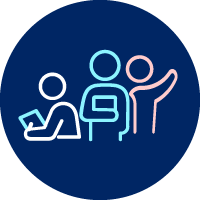 4
Full text
Read the text aloud.
Seller: Selamat pagi, Bu. Mau beli apa?
Buyer: Selamat pagi, Pak. Saya mau beli dua mangga.
Seller: Maaf, Bu. Tidak ada mangga tetapi ada manggis.
Buyer: Tidak apa-apa. Saya suka sekali manggis. Berapa harganya?
Seller: Kalau beli empat manggis, harganya sepuluh ribu rupiah.
Buyer: Baik. Saya mau beli empat manggis dan delapan pisang.
Seller: Ok. Harganya dua puluh lima ribu rupiah. 
Buyer: Ok, terima kasih Pak.
5
[Speaker Notes: The teacher may need to revise kalua (if) with students prior to completing this activity.]
Disappearing text A
Read the text aloud, trying to include the text that is missing.
Seller: Selamat pagi, Bu. Mau 			 apa?
Buyer: Selamat 		, Pak. Saya 		 beli dua mangga.
Seller: Maaf, Bu. Tidak ada 		 tetapi ada manggis.
Buyer: 		 apa-apa. Saya suka sekali manggis. 			 harganya?
Seller: Kalau beli empat 			, harganya sepuluh ribu rupiah.
Buyer: Baik. Saya mau 		 empat manggis dan delapan pisang.
Seller: Ok. 			 dua puluh lima ribu rupiah. 
Buyer: Ok, 		 kasih Pak.
6
Disappearing text B
Read the text aloud, trying to include the text that is missing.
Seller: 			 pagi, Bu. Mau 			 apa?
Buyer: Selamat 		, Pak. Saya 		 beli 		 mangga.
Seller: 		, Bu. Tidak ada 		 tetapi ada manggis.
Buyer: 		 apa-apa. Saya suka 			 manggis. 			 harganya?
Seller: Kalau 		 empat 			, harganya sepuluh ribu rupiah.
Buyer: Baik. Saya mau 		 empat manggis dan 			 pisang.
Seller: Ok. 			 dua puluh lima 		 rupiah. 
Buyer: Ok, 		 kasih Pak.
7
Disappearing text C
Read the text aloud, trying to include the text that is missing.
Seller: 			 pagi, Bu. 	 			 apa?
Buyer: Selamat 		, Pak. Saya 		 	 		 mangga.
Seller: 		, Bu. Tidak ada 		 tetapi 		 manggis.
Buyer: 		 apa-apa. 		 suka 			 manggis. 		 harganya?
Seller: Kalau 		 empat 			, harganya sepuluh ribu 		.
Buyer: Baik. Saya mau 		 empat 			 dan 			 pisang.
Seller: Ok. 			 dua 		 lima 		 rupiah. 
Buyer: Ok, 		 kasih 		.
8
Copyright
© State of New South Wales (Department of Education), 2024
The copyright material published in this resource is subject to the Copyright Act 1968 (Cth) and is owned by the NSW Department of Education or, where indicated, by a party other than the NSW Department of Education (third-party material). 
Copyright material available in this resource and owned by the NSW Department of Education is licensed under a Creative Commons Attribution 4.0 International (CC BY 4.0) license. 
This license allows you to share and adapt the material for any purpose, even commercially. 
Attribution should be given to © State of New South Wales (Department of Education), 2024. 
Material in this resource not available under a Creative Commons license: 
the NSW Department of Education logo, other logos and trademark-protected material 
material owned by a third party that has been reproduced with permission. You will need to obtain permission from the third party to reuse its material. 
Links to third-party material and websites 
Please note that the provided (reading/viewing material/list/links/texts) are a suggestion only and implies no endorsement, by the New South Wales Department of Education, of any author, publisher, or book title. School principals and teachers are best placed to assess the suitability of resources that would complement the curriculum and reflect the needs and interests of their students. 
If you use the links provided in this document to access a third-party's website, you acknowledge that the terms of use, including licence terms set out on the third-party's website apply to the use which may be made of the materials on that third-party website or where permitted by the Copyright Act 1968 (Cth). The department accepts no responsibility for content on third-party websites.
[Speaker Notes: Slide not shared]